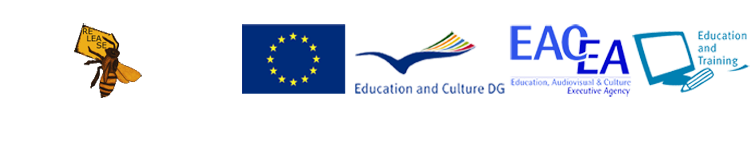 ΕΥΡΩΠΑΪΚΟ ΠΡΟΓΡΑΜΜΑ RELEASE‘‘Towards Achieving Self Regulated Learning as a Core in Teachers” In-Service Training in Cyprus
Δημοτικό Σχολείο Άγιος Σπυρίδωνας
Δημοτικό Σχολείο Άγιος Σπυρίδωνας
Στο Ευρωπαϊκό Πρόγραμμα RELEASE έλαβαν μέρος:

Σούλα Παντέλα – Διευθύντρια
Γιάννα Κκαλλά – Εκπαιδευτικός Δ΄τάξης
Μαρία Βορκά Δημοσθένους – Εκπαιδευτικός Β΄τάξης
Πρόβλημα
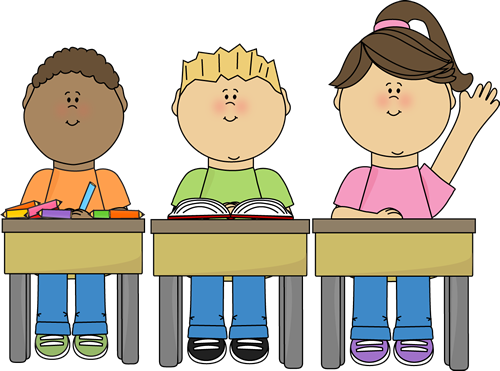 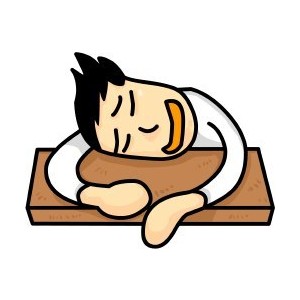 Στόχοι
Σκοπός
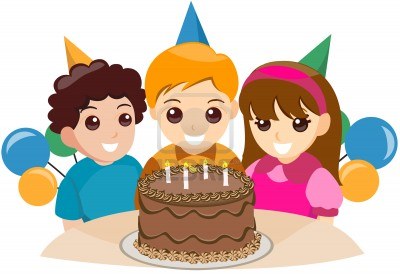 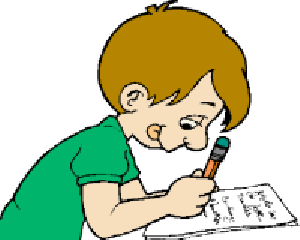 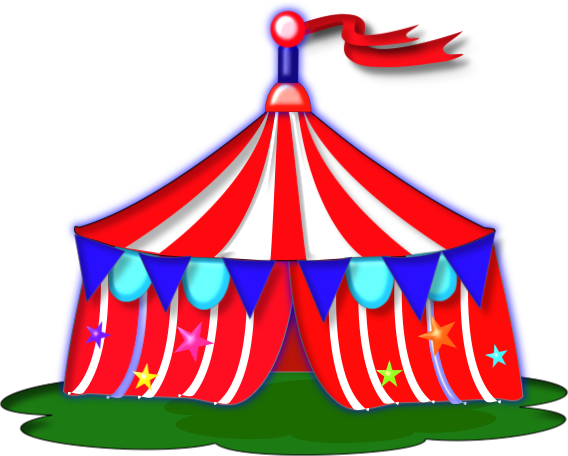 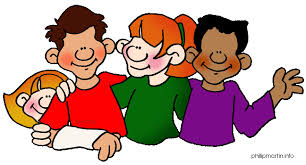 Δείκτες επιτυχία για την επίτευξη του σκοπού
Καλή Πρακτική
Προφορική παρουσίαση ενός θέματος στη σφαίρα των ενδιαφερόντων
Διδακτική πρόταση για τη διαφοροποίηση με βάση τα ενδιαφέροντα και το επίπεδο ετοιμότητας των μαθητών Β΄τάξης
Πορεία Εργασίας
Συζήτηση στην ολομέλεια αναφορικά με τα θέματα τα οποία μπορούσαν να επιλέξουν οι μαθητές
Εργασία ομαδική ή ατομική
Συζήτηση  - Λέξεις – κλειδιά
Οργάνωση των μαθητών για τον τρόπο παρουσίασης
Παρουσίαση με τη βοήθεια λέξεων–κλειδιών
Παρουσίαση – ηχογράφηση
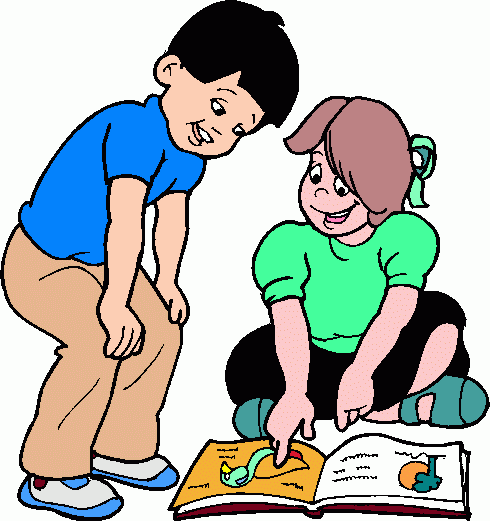 [Speaker Notes: Μαγνητοφώνηση,]
Η  διαφοροποίηση έγινε στα εξής σημεία:
Επιλογή στο θέμα και στον τρόπο εργασίας 
Επιλογή στον τρόπο παρουσίασης 
Στο επίπεδο δουλειάς των μαθητών 
Στη βοήθεια που παρείχε ο εκπαιδευτικός στους μαθητές με εισηγήσεις και διευκρινήσεις 
Ενεργοποίηση των μαθητών στο πλαίσιο της ομάδας
Ρυθμός εργασίας των μαθητών   
Συνεργασία για την προετοιμασία του θέματος με τους γονείς τους
[Speaker Notes: Πλεονεκτήματα απομαγνητογώνησης]
Αποτελέσματα
Οι μαθητές εργάστηκαν με πολλή όρεξη και μεράκι
 
Ανάπτυξη, καλλιέργεια και βελτίωση του προφορικού λόγου όλων των μαθητών

Γενικά χρησιμοποίησαν ικανοποιητικό λεξιλόγιο στις παρουσιάσεις τους και σε αντίθεση με άλλες περιπτώσεις προφορικού λόγου ο προφορικός τους λόγος ήταν συνεχής και εμπλουτισμένος

Στην ομάδα τους παρατηρήθηκε μεγαλύτερος βαθμός ενεργοποίησης και οι μαθητές φαίνονταν να εκφράζονται με μεγαλύτερη άνεση και φυσικότητα

Οργανώθηκαν για να παρουσιάσουν μοιράζοντας τα σημεία
Διδακτική πρόταση για τη διαφοροποίηση με βάση τα ενδιαφέροντα και το επίπεδο ετοιμότητας των μαθητών Δ΄τάξης
Πορεία εργασίας
Διαφοροποίηση ως προς τα ενδιαφέροντα              
Προσαρμογή στο επίπεδο ετοιμότητας
Εισαγωγή στη δραστηριότητα
Επιλογή θέματος
Προετοιμασία του θέματος
-Διαφοροποίηση ως προς τη διαδικασία
-Εξατομικευμένη βοήθεια 
Συνεργασία με εκπαιδευτικό
Αυτοδιόρθωση
Πλεονεκτήματα για μαθητές
Άρεσε στους μαθητές η διαδικασία για την παρουσίαση του θέματος τους
Έδειξαν μεγάλο ενδιαφέρον και ήθελαν να επαναλάβουν τη διαδικασία
Κάποιοι μαθητές οδηγήθηκαν σε υπερπροσπάθεια 
Κάποιοι εκδήλωσαν το ενδιαφέρον να παρουσιάσουν σε συνεργασία με ένα συμμαθητή τους το θέμα τους 
Τους άρεσε ιδιαίτερα 
η μαγνητοφώνηση 
η συνεργασία με τον εκπαιδευτικό
Δυσκολίες
Χρονοβόρα
Ασύγχρονη
Κουραστική για τον εκπαιδευτικό
Εξεύρεση χρόνου για εξατομικευμένη συνεργασία με μαθητές
Εισηγήσεις για βελτίωση
Σίγουρα θα επαναλάβω τη διαδικασία αυτή
Μικρές ομάδες  3 παιδιά κάθε φορά
Περιορισμός του δικού μου ρόλου
Συστηματικότερη καταγραφή της διαδικασίας
Θα το δοκίμαζα και σε άλλα γνωστικά αντικείμενα
Πλεονεκτήματα και Συμπεράσματα
Πλεονεκτήματα για εκπαιδευτικούς από το πρόγραμμα
Προεκτάσεις
Ευχαριστούμε 
για την 
προσοχή σας!